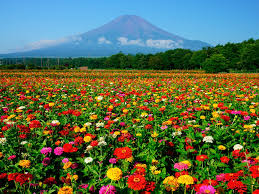 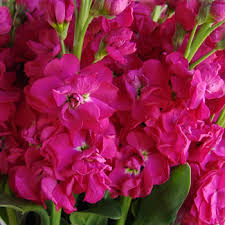 أهلا و سهلا مرحيا بكم
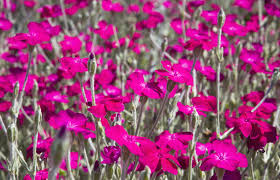 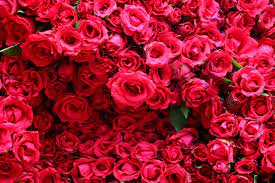 স্বাগতম
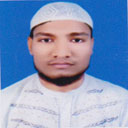 التعريف
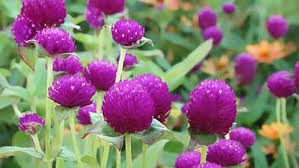 محمد أكبر على
محاضر اللغة العربية
رجارام بور إحياء السنة عالم مدرسة
الزوال: 01728161782
      E-mail: 
ahmadullahkhan1990@gmail.com
মোঃ আকবর আলী
আরবি প্রভাষক
রাজারামপুর এহইয়া উস সুন্নাত আলিম মাদ্রাসা
চাঁপাই নবাবগঞ্জ
মোবা: 01728161782
الدرس اليوم
الصف: للعالم
الموضوع: اللغة العربية الاتصالية
الوحدة السابعة
الدرس: الأول
  الوقت: 30دقيقة
العنوان
خطبة عمر بن عبد العزيز رحمه الله تعالى
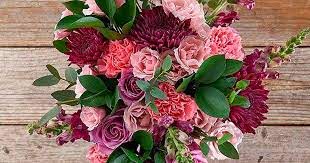 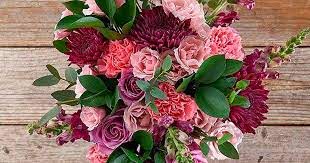 أنظر إلى الصور التالية
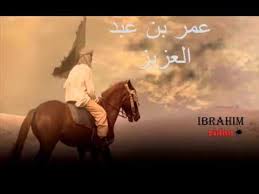 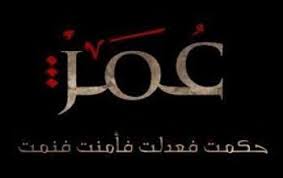 انظر الى الصورة
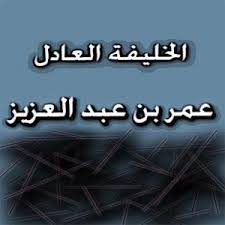 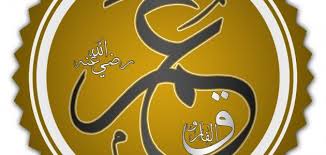 (শিখনফল) ما يستفاد من الدرس
تعريف عمر بن عبد العزيز
من يحكم بينكم فى الأخرة
من هو الخاسر
ما هى غرض الجنة
একক পাঠ
= حمد
প্রশংসা করেছে
= خاب
ক্ষতিগ্রস্থ হয়েছে
= الامان
নিরাপত্তা
= عرض
বিস্তৃতি
سدى=
উদ্দেশ্যহীন
العبارات
قال عبو الحسن: خطب عمر بن عبد العزيز رحـ بخناصرة خطبة  لم يخطب بعدها حتى مات رحمه الله حمد الله و أثنى عليه ثم قال : ايها  بينكم فيهالناس انكم لم تخلوا عبثا ولم تتركوا سدى.
আবুল হাসান বলেন, ওমর ইবনে আব্দুল আযীয ৯(রা:) খানানিরা নামক স্থানে এমন একটি ভাষণ প্রদান করেছেন , যার পর তিনি মৃত্যু অবধি আর কোন ভাষন প্রদান করেননি। উক্ত ভাষণে প্রথমে তি আল্লাহর প্রশংসা ও তার গুনগান বর্ণনা করলেন অত:পর তি বললেন হে মানবমন্ডলী তোমাদের কে অহেতুক সৃষ্টি করা হয়নি এবং উদ্দেশ্যবিহীন ছেড়ে দেয়া হয়নি।
وان لكم معدا يحكم الله.فخاب و خسر من خرج من رحمة الله التى وسعت كل شيى. وحرم جنة عرضها السموات و الارض. واعلموا ان الامان غدا لمن يخف اليوم وباع قليلا بكثير وفنيا بباق. الا ترون انكم فى اصلاب الهالكين.
নিশ্চয় তোমাদের একটি প্রত্যাবর্তনস্থল রয়েছে। সেখানে আল্লাহ তোমাদের মাঝে ফয়সালা করবেন। সুতরাং সে ব্যক্তি ব্যর্থ ও ক্ষতিগ্রস্থ হলো, যে আল্রাহর এমন রহমত থেকে দূরে সরে গেল: যা সবকিছুতে ব্যপ্ত এবং আসমান ও জমিনের পরিধিসম বিস্তৃতি জান্নাত থেকে বঞ্চি হলো।জেনে রেখ আগামীকাল নিরাপত্তা সে ব্যক্তির জন্য, যে আজ ভয় করবে এবং অধিকের বিনিময়ে অল্পকে ও চিরস্থায়ীর বিনিময়ে ক্ষণস্থায়ীকে বিক্রয় করেছে। তোমরা কি ভেবে দেখছ না যে তোমরা ধ্বংসপ্রাপ্তদের পশ্চাতে রয়েছে।
عمل الواحد
السوال: أين خطب عمر بن عبد العزيز (رحـ) الخطبة الاخيرة فى الحياة  ؟
السوال : من يحكم بينكم فى الاخيرة ؟
السوال : اين كنتم قبل الولادة ؟ ومن الذين يخلفونكم ؟
عمل الجمع
ا
السوال: ما هى غرض الجنة ؟
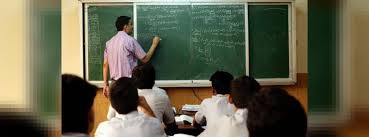 السوال: الناس فى اى اصلاب ؟
السوال: من هو الخاسر ومن له الامان فى الاخرة ؟
عمل البيت:
السوال: أذكر  جمعا من المفرد ثم اجعله فى جملة مفيدة من عندك ؟
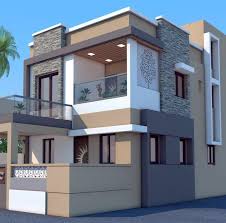 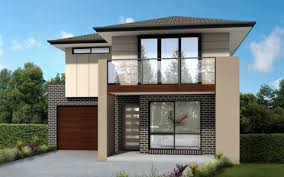 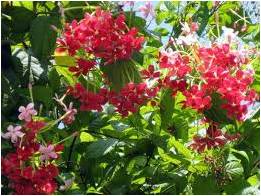 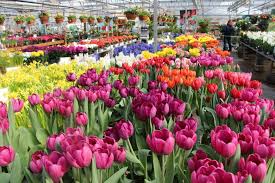 شكرا لكم
ধন্যবাদ